Aula F – Turno 1
LPS
LPS
NT
LPS
LPS
NT
LPS
NT
LPS
NT
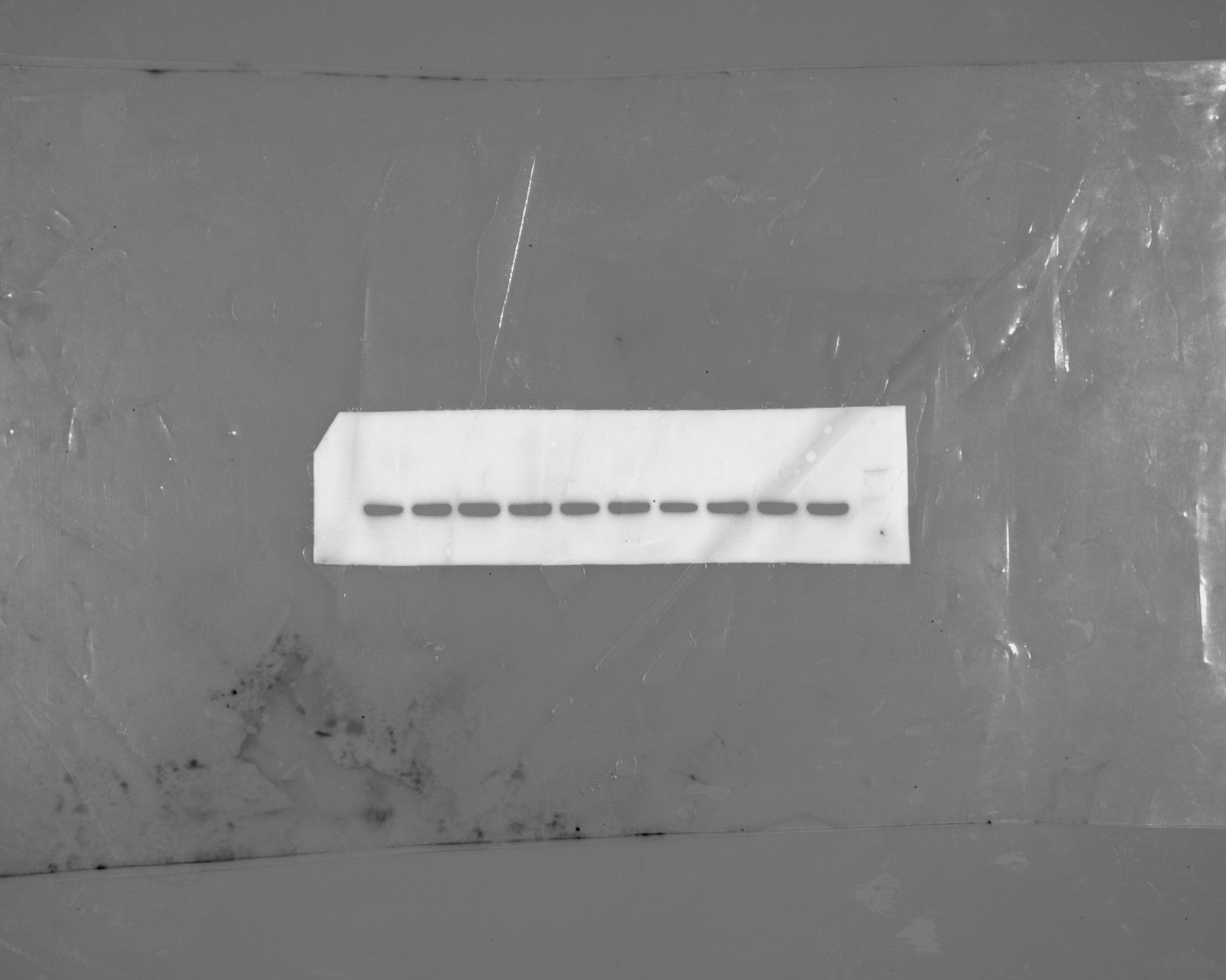 125 kDa
Vinculin
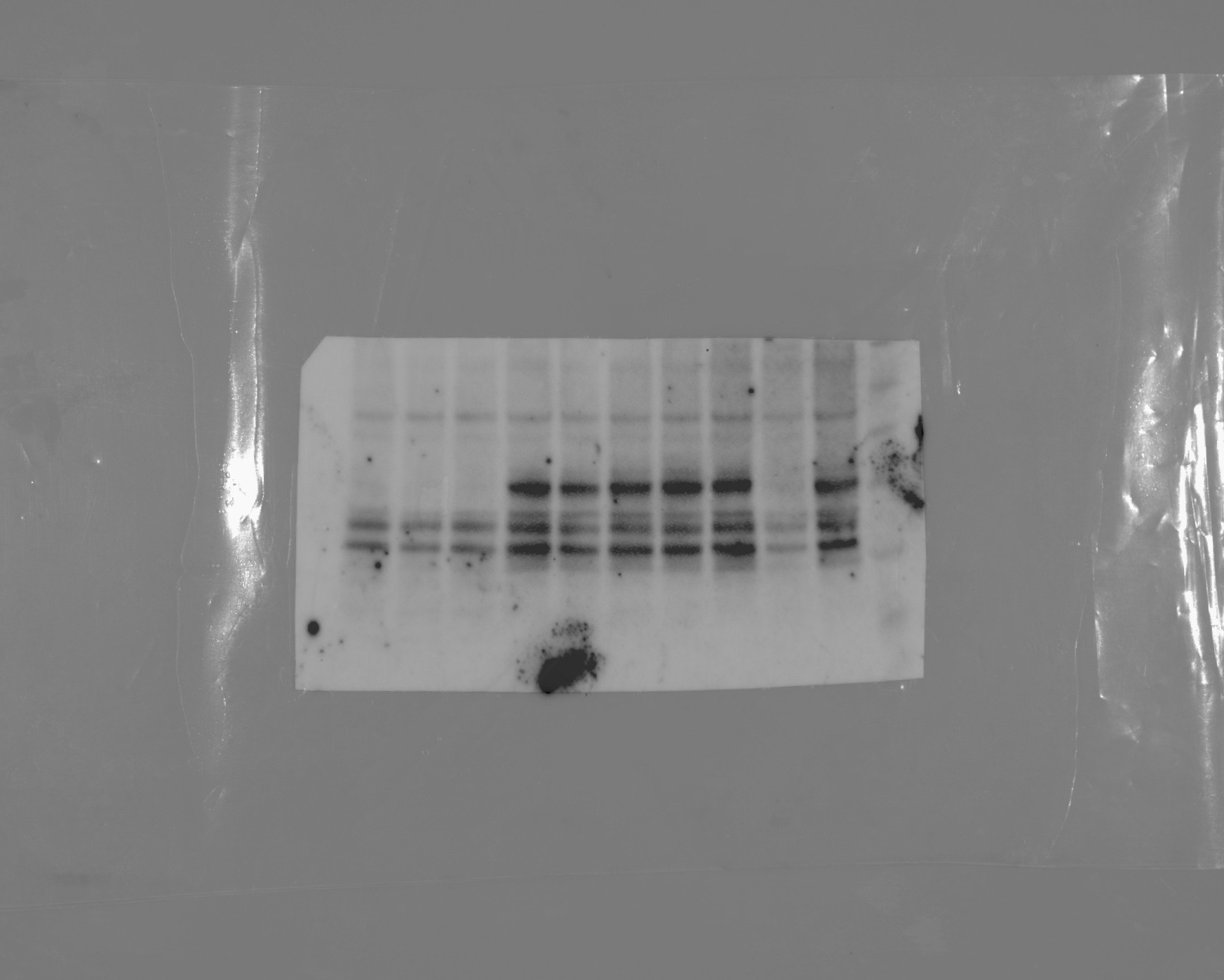 38 kDa
Pro-IL-1b
28 kDa
Aula G – Turno 1
23
19
14
46
36
52
26
9
58
55
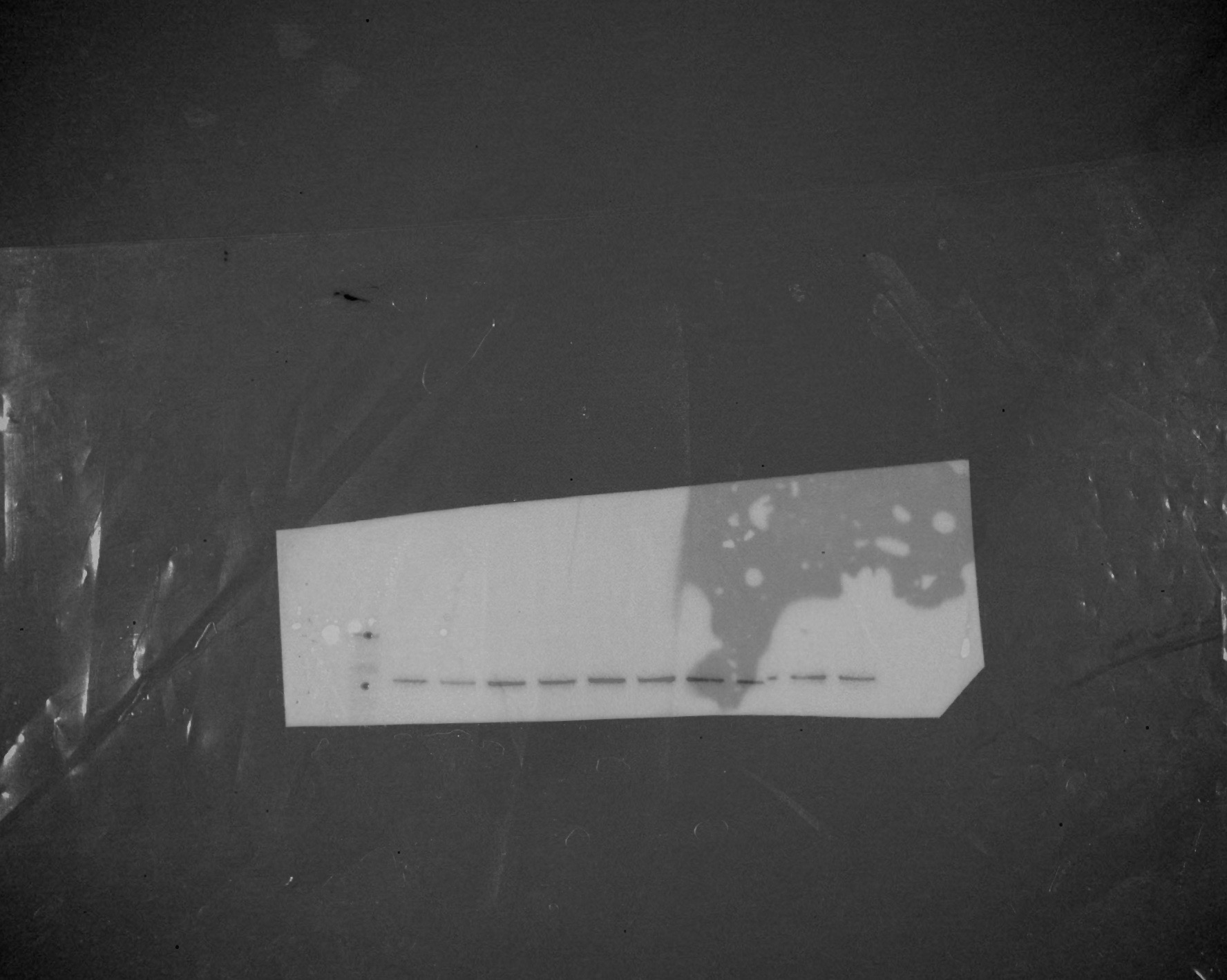 Vinculin
125 kDa
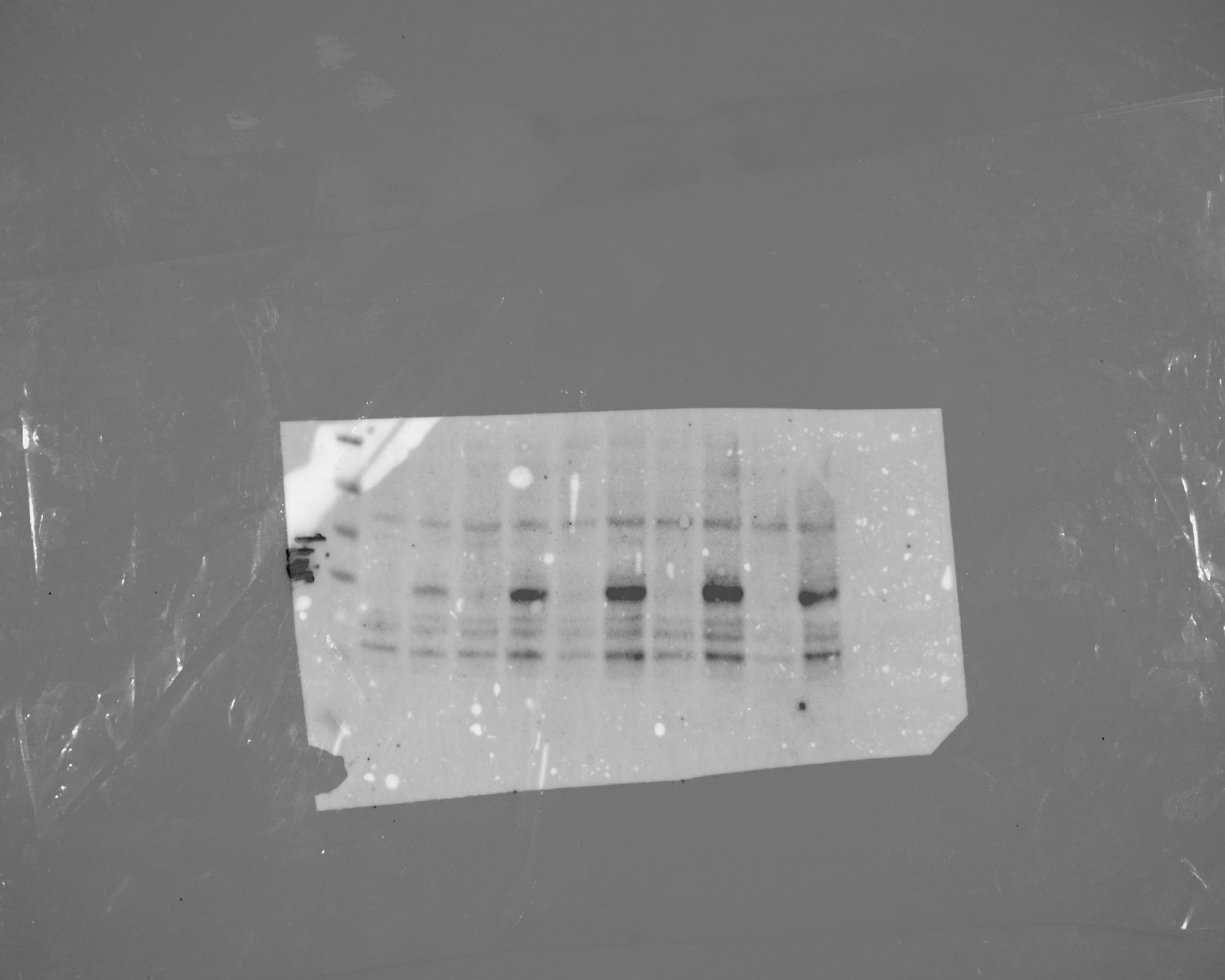 38 kDa
Pro-IL-1b
28 kDa
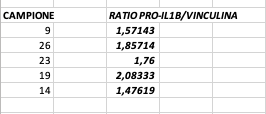 Aula H – Turno 1
LPS
LPS
LPS
NT
NT
NT
LPS
LPS
NT
NT
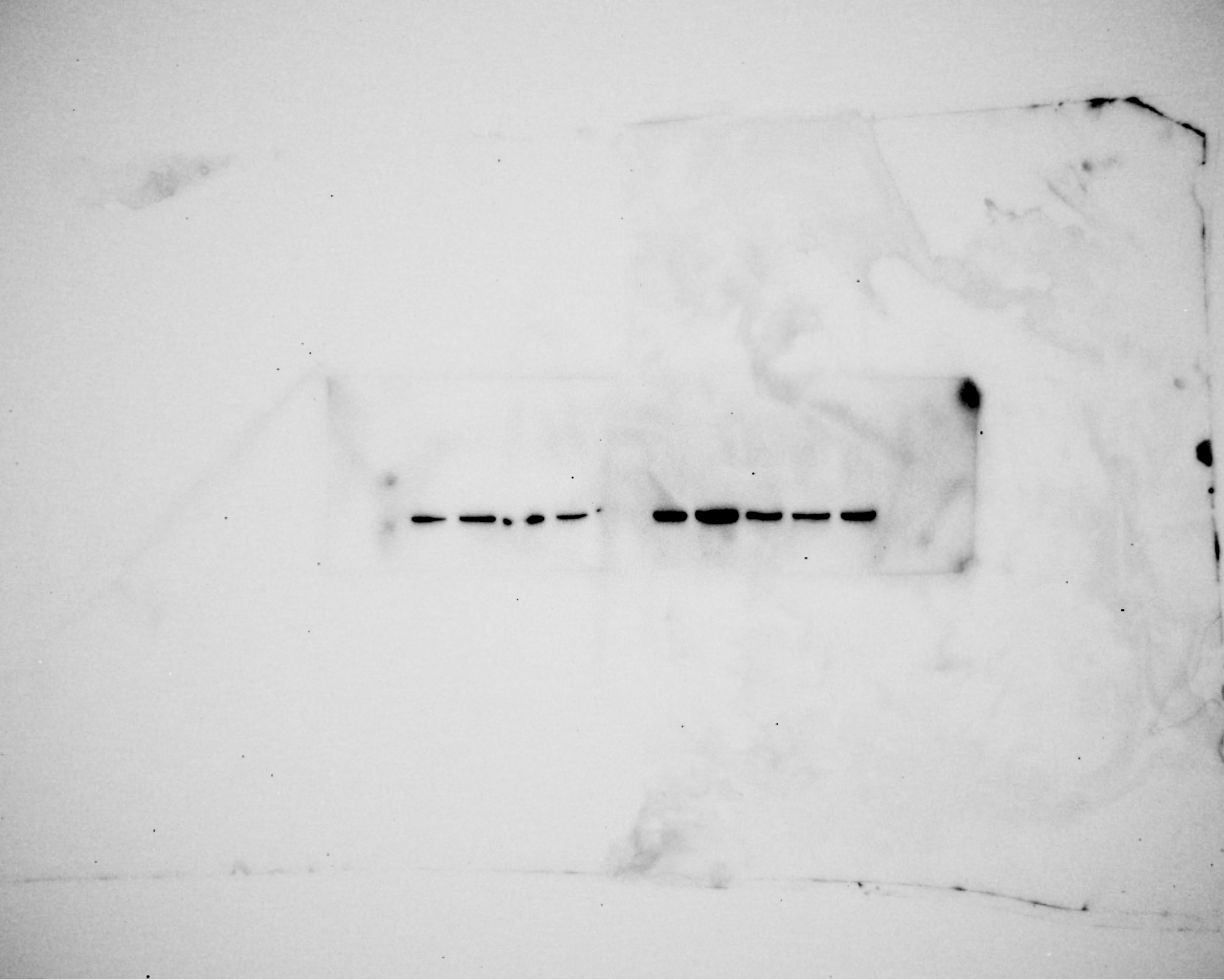 125 kDa
Vinculin
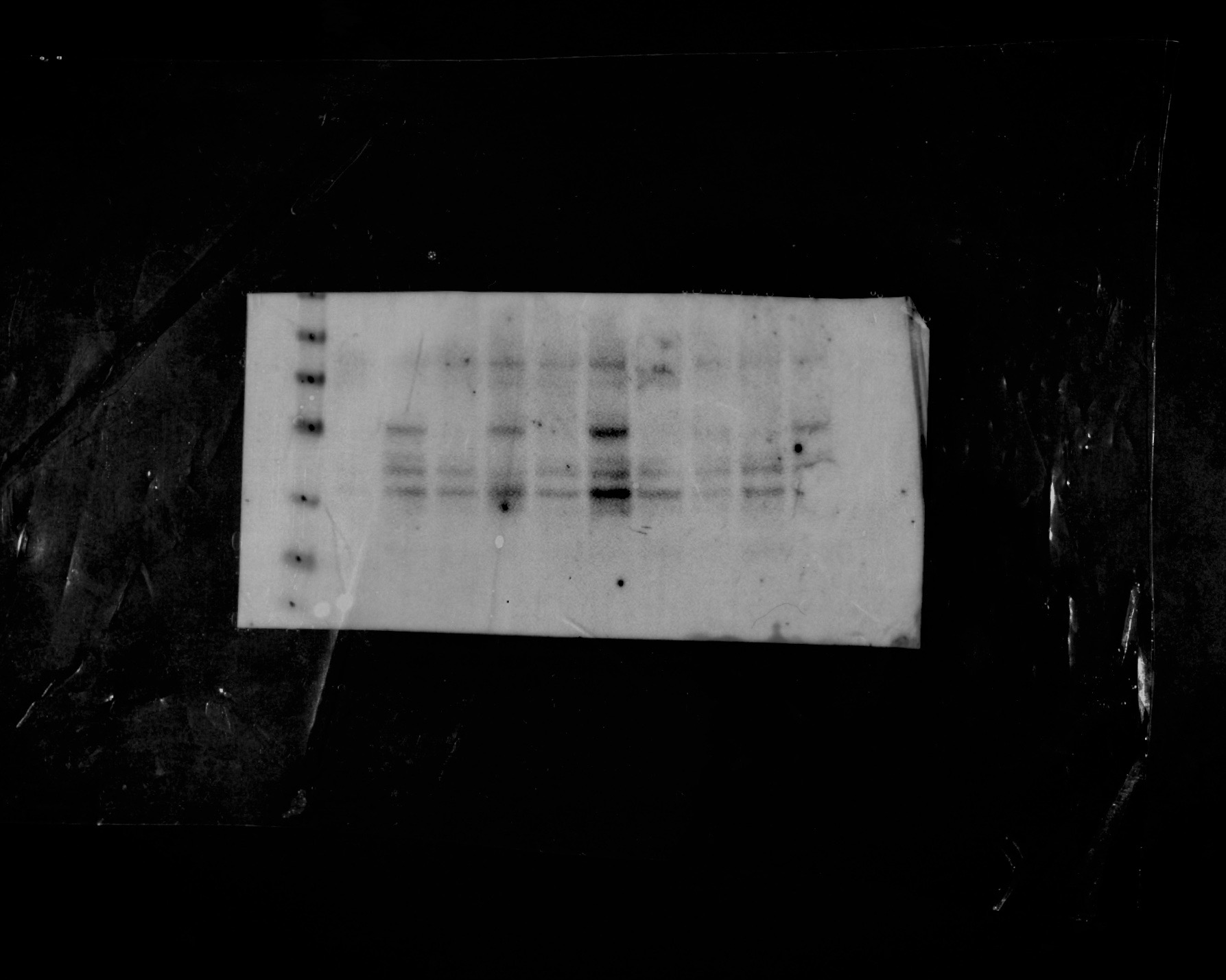 38 kDa
Pro-IL-1b
28 kDa